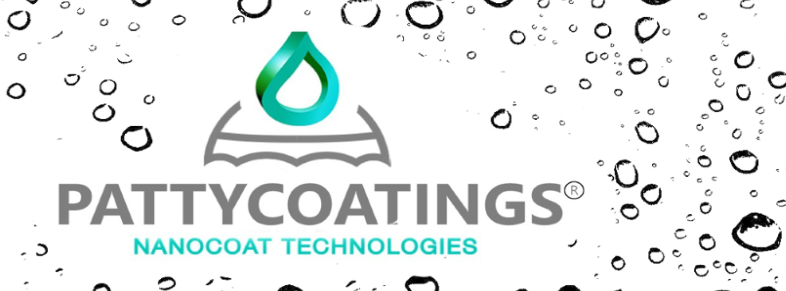 Product informatie
Antibacteriële Coating
Omschrijving: 		Antibacteriële Coating is een water gedragen coating op basis van nano deeltjes 			(SIO²).  Door de toepassing van deze coating krijgt het oppervlak een 					beschermingslaag en voorkomt verspreiding van gevaarlijke micro organismen. 		
Gebruiksdoel: 		De Antibacteriële Coating verzegelt in 1 behandeling. De coating wordt gebruikt 			voor het coaten van licht absorberende ondergronden zoals steen,  tegelwerk, 				baksteen, beton, keramiek, etc. Het beschermt uitstekend de ondergrond tegen 			water- en vochtinvloeden en bacteriën in sanitaire ruimtes.
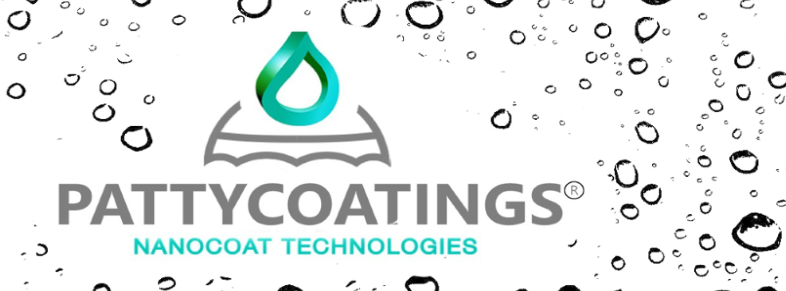 Product informatie
Antibacteriële Coating
Toepassingen:		Verzorgingstehuizen 
			Ziekenhuizen 
			Treinen  
			Openbare ruimtes 
			Tegelwerk 
			Zwembaden en Wellnes 
			Sanitaire ruimtes 
			Overheidsgebouwen
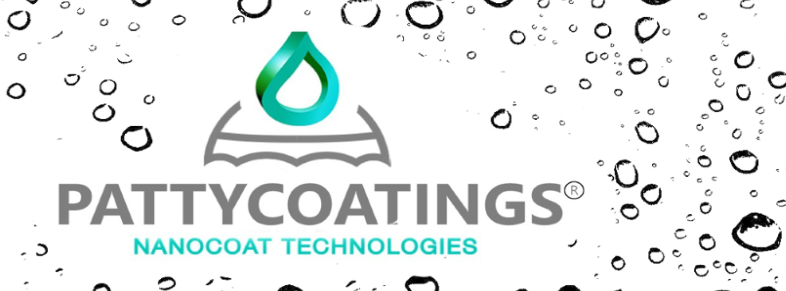 Product informatie
Antibacteriële Coating
Voornaamste kenmerken:			De aangebrachte Antibacteriële Coating geeft een zeer 						langdurige bescherming tegen vervuiling, vocht en bacteriën. 						Bacteriën remmend waardoor tussen de reinigingscycli 						overdracht wordt geminimaliseerd.
Verwerkingsadvies:			De ondergrond moet droog en vrij van vet, olie en stof zijn. Voor het 					verwijderen van eventuele aanslag en/of vetten raden wij de 						volgende stappen aan te volgen: 
Reinigingen: 				Cleaner schudden voor gebruik. 					Aanbrengen door middel van sproeien. 					Reinigen met de nano microvezeldoek of een zachte doek, spons of 					borstel. Eventueel naspoelen met water en bij grote oppervlakken 					met ruitenwisser 	droogtrekken.					(voor extra reining informatie raadpleeg het productblad “ Cleaner”).
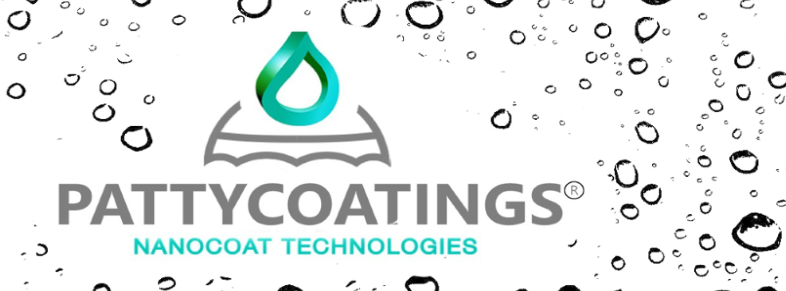 Product informatie
Antibacteriële Coating
Ondergrondconditie:		Voorwaarde voor een optimale werking is de opname van het product. 				Deze hangt af van het poriënvolume van de te behandelen ondergrond 				en het vochtgehalte. De ondergrond dient zo droog mogelijk te zijn. 
 Aanbrengen: 			Met vernevelaar onderaan het te behandelen oppervlak beginnen met 				sprayen. 											Overtollig product met roller of kwast verdelen.				Van onder naar boven aanbrengen.				Controle van een oppervlak, na 3 uur behandelde oppervlak nogmaals 					volgens bovenstaande procedure behandelen.				Wanneer het product niet meer hecht is de applicatie goed uitgevoerd.
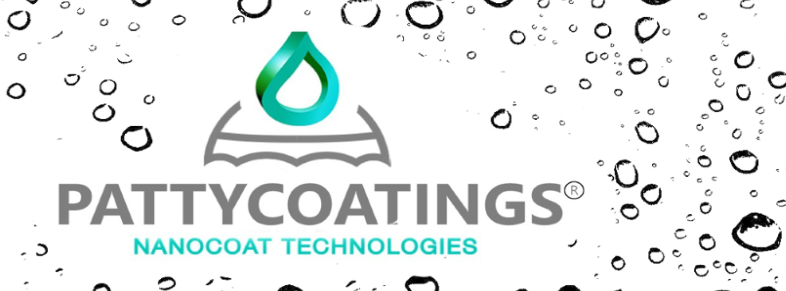 Product informatie
Antibacteriële Coating
Kleur en glans:		 	Kleurloos. Droogt kleurloos op (geen dekking). Onzichtbaar.

Verpakking: 			Fles 250 ml, 1 liter, jerrycans van 5 liter en 10 liter. 
PH waarde:			4 (20°C) 
Voedselveiligheid: 		Volgens EC 1935/2004 Verbruik:			Theoretisch rendement op een gladde ondergrond ca. 25-30 m² p/ltr (1 				laag) Het aangegeven verbruik is een richtwaarde. Afhankelijk van de 					aard van de ondergrond en de verwerking kan deze afwijken. Exacte 					verbruiken kunnen uitsluitend per project d.m.v. proefvlakken 					bepaald worden.
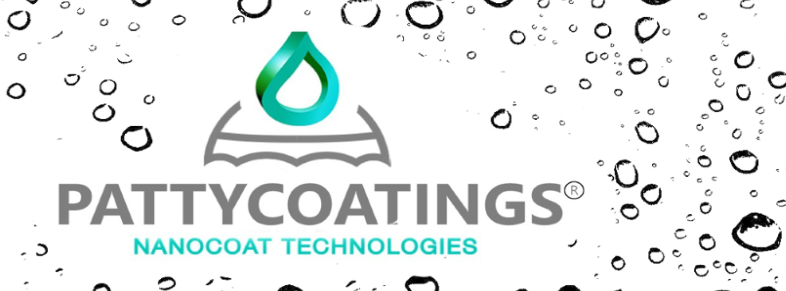 Product informatie
Antibacteriële Coating
Maatregelen ter beheersing van blootstelling:   Zorg voor een geschikte ventilatie in de verwerkingsruimte. 
 Persoonlijke beschermingsuitrusting:   	Handschoenen. Veiligheidsbril. 


Bescherming handen: 	 		De keuze van een geschikte handschoen is niet alleen afhankelijk van 			het materiaal, maar ook van andere kwaliteitskenmerken en 				verschilt van fabrikant tot fabrikant. Geschikte 					chemicaliënbestendige handschoenen (EN 374) ook bij langer direct 			contact (Aanbeveling: beschermingsindex 6, overeenkomstig> 480 			minuten permeatie volgens EN 374): bv. nitrilrubber (> = 0,4 mm), 			butylrubber (> = 0,7 mm) en anderen.
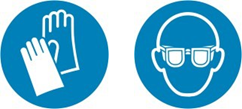 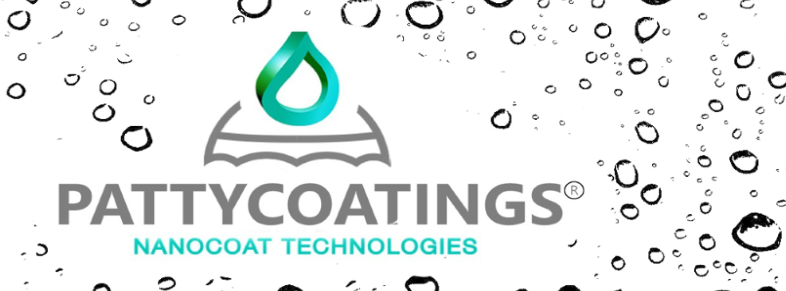 Product informatie
Antibacteriële Coating
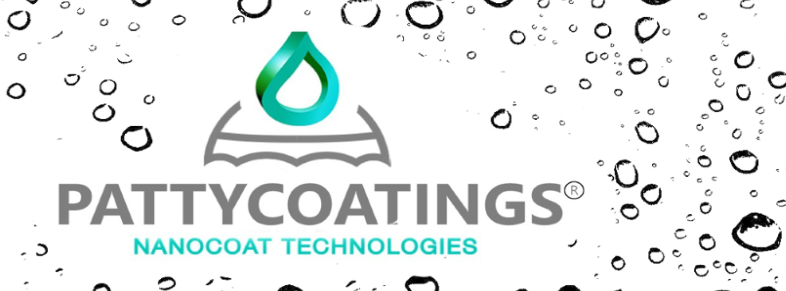 Product informatie
Antibacteriële Coating
Oogbescherming: 		Veiligheidsbril met zijbescherming conform EN 166 dragen. 
Bescherming van de huid en het lichaam: 	Niet vereist onder normale gebruiksomstandigheden. 
 
Bescherming luchtwegen:                                 Normaal gesproken is geen persoonlijke ademhalingsbescherming                                                                                                 vereist. In geval van het risico op overmatige vorming van stof een                                                                                               geschikt masker dragen.	
	                                 	
Overige informatie:		 	Niet eten, drinken of roken tijdens het gebruik. 
			Voor extra informatie raadpleeg het MSDS bladOverige informatie:		 	Niet eten, drinken of roken tijdens het gebruik. 
	         Voor extra informatie raadpleeg het MSDS blad.